Патриотическое воспитание студенческой молодежи: опыт КнАГУ и стратегические ориентиры
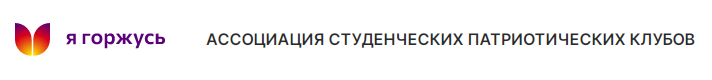 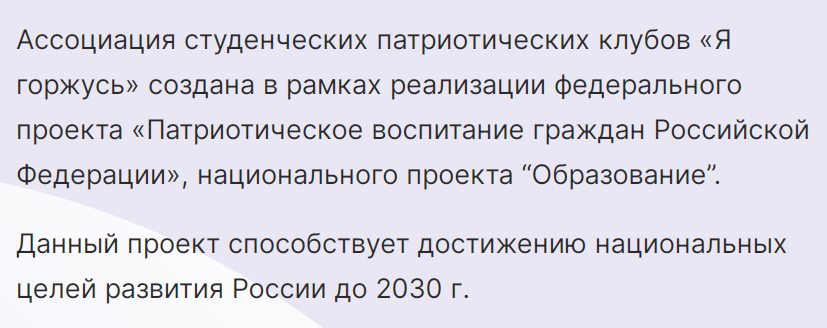 2
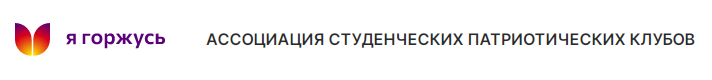 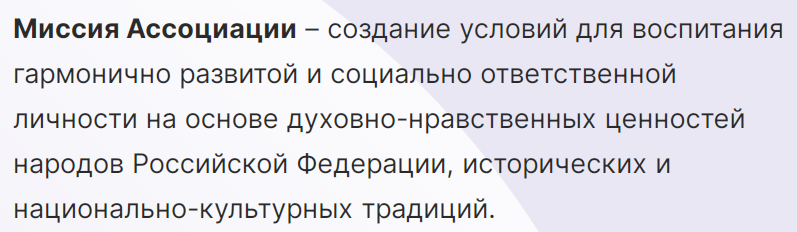 3
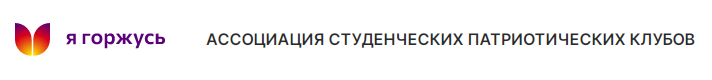 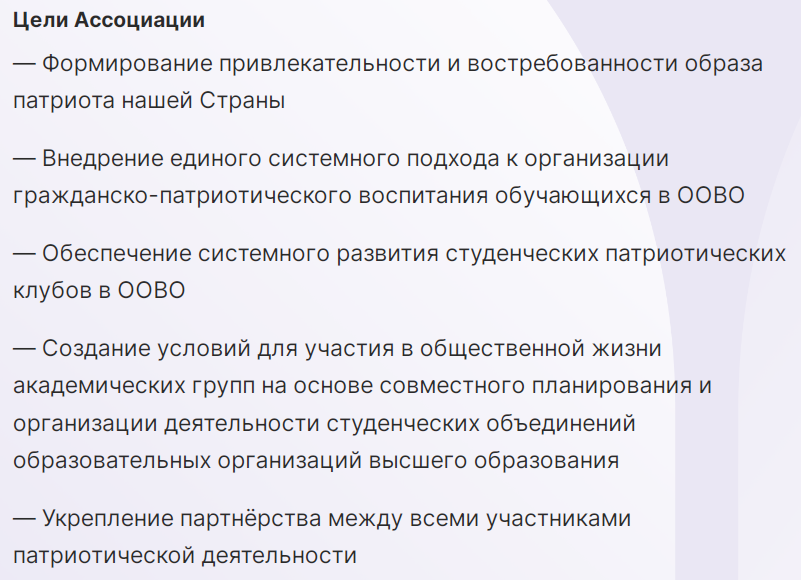 4
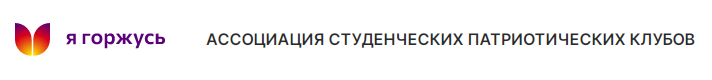 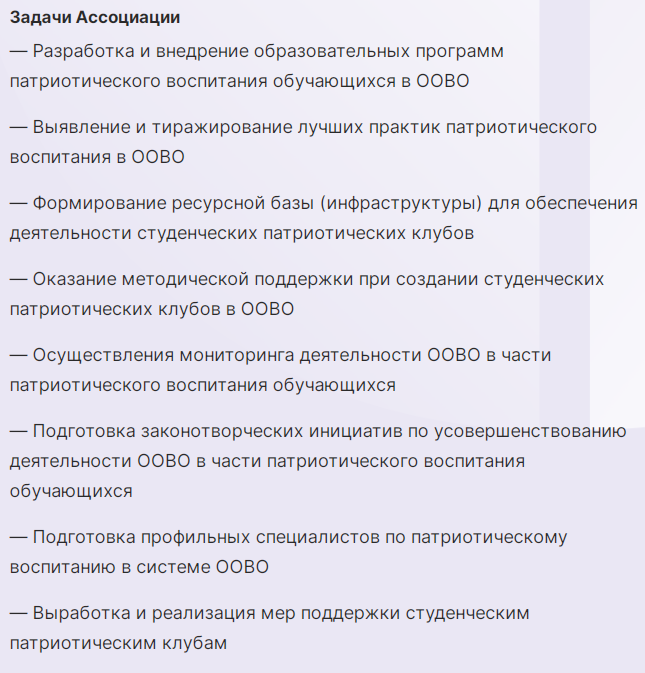 5
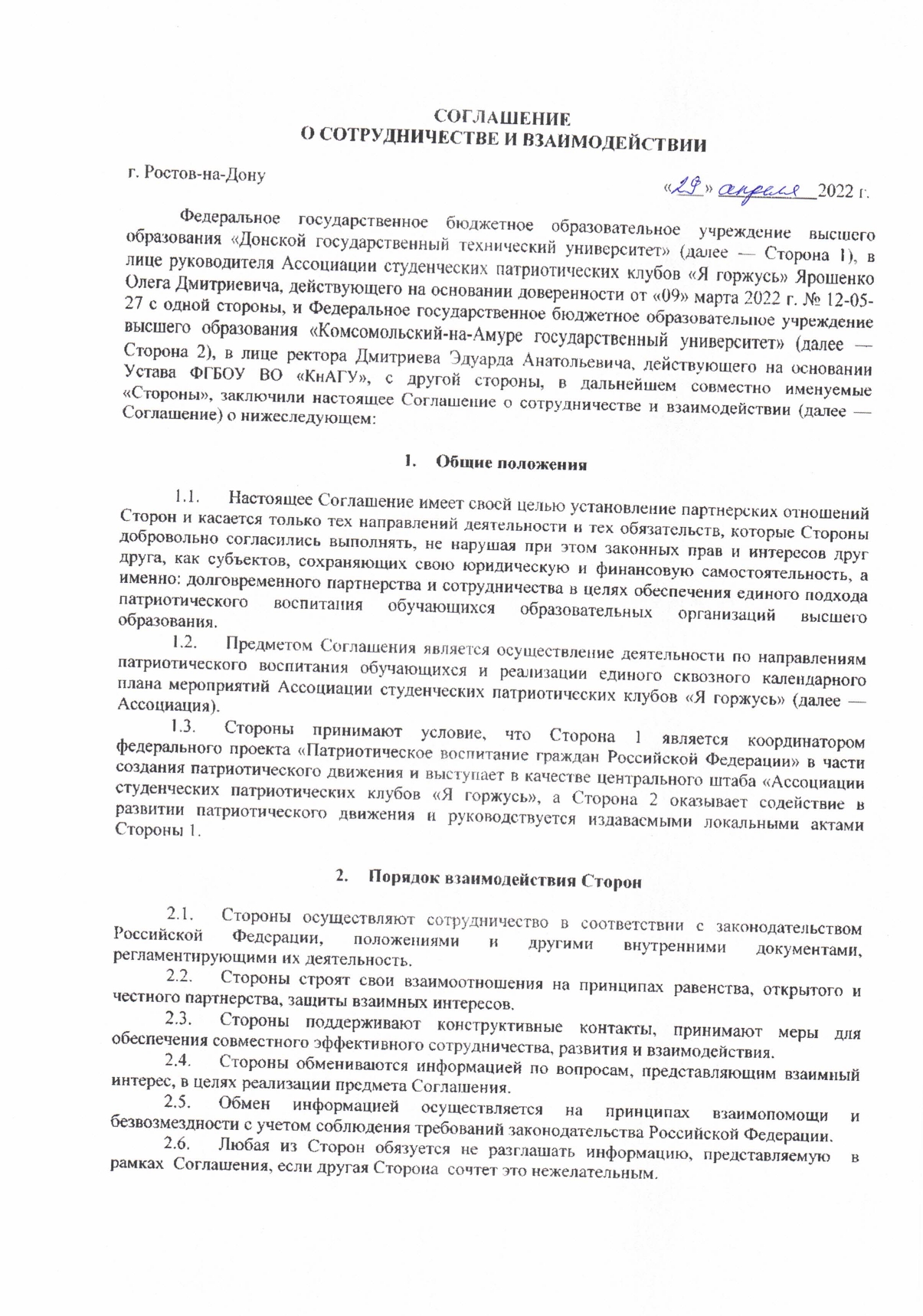 6
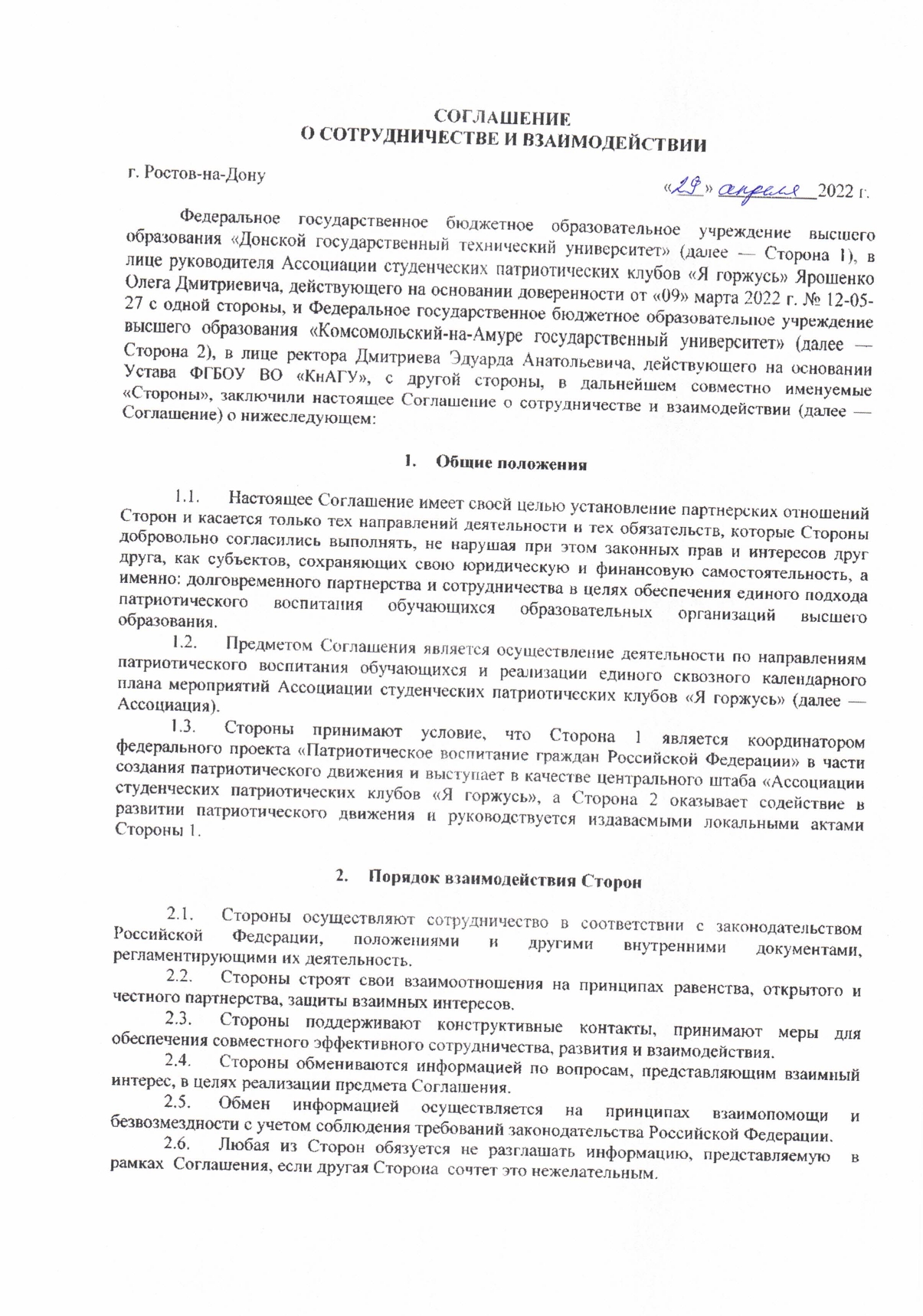 7
Основные направления воспитательной работы
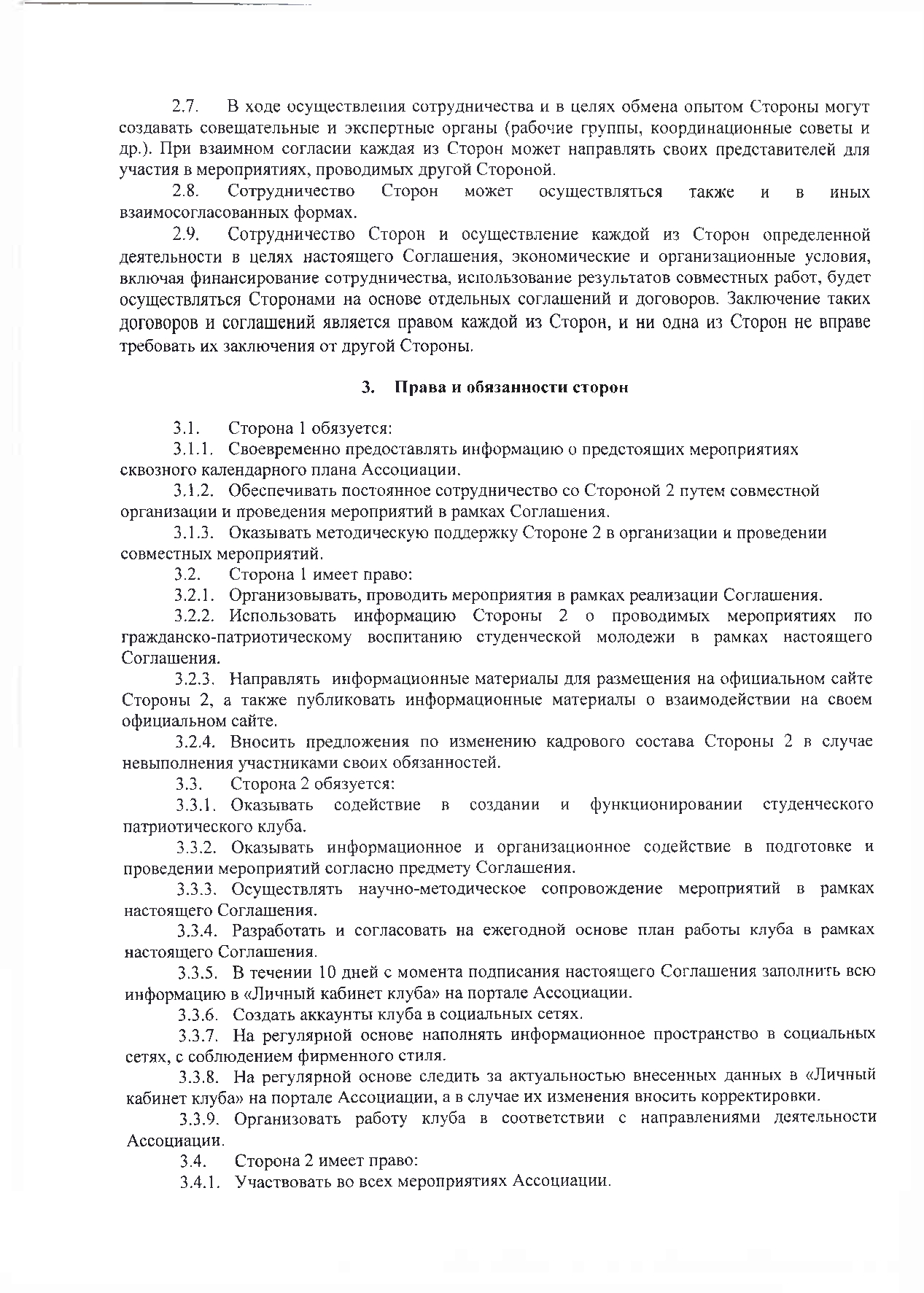 8
Региональный уровень
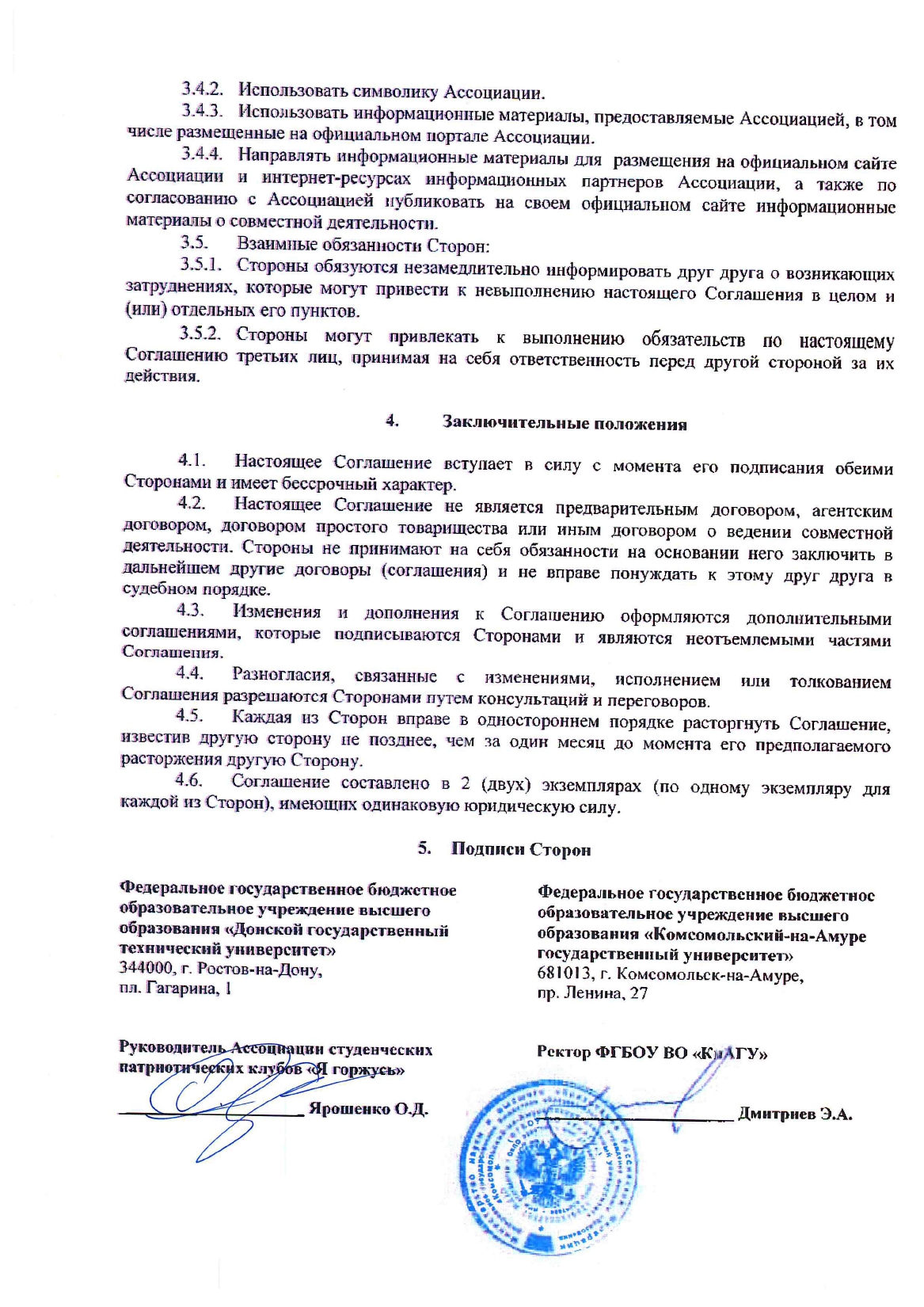 9
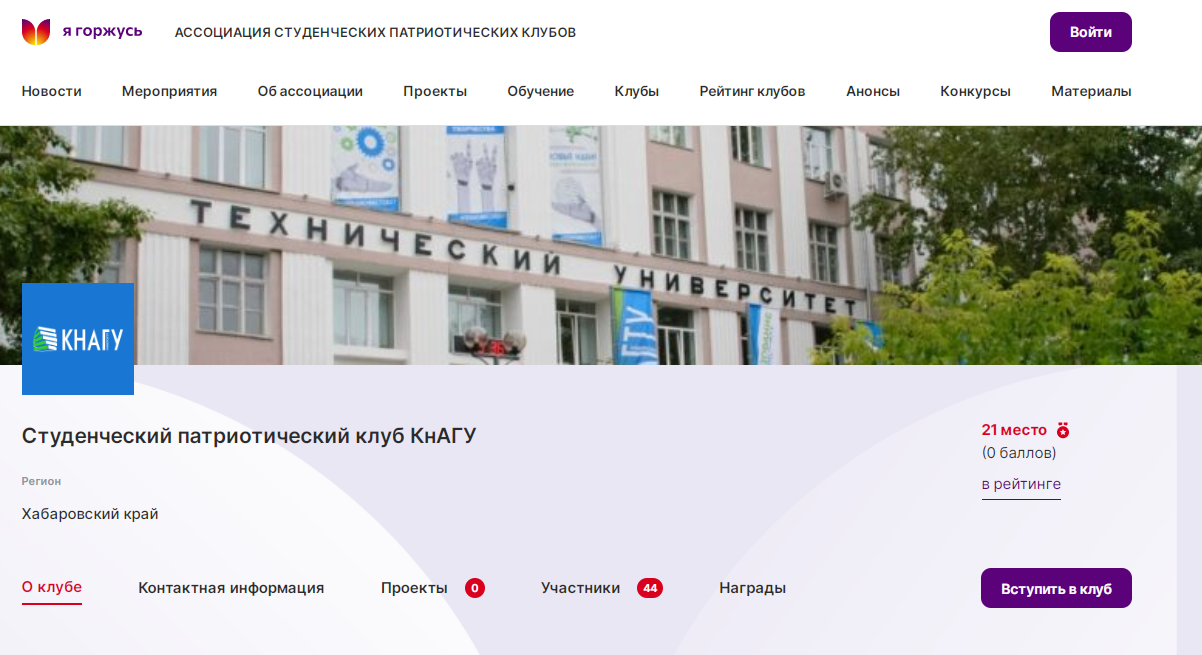 10
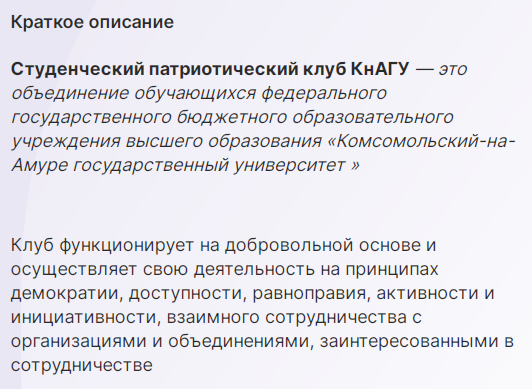 11
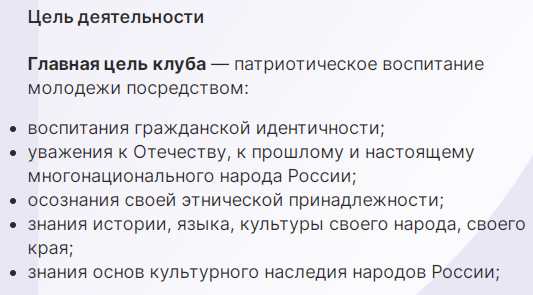 12
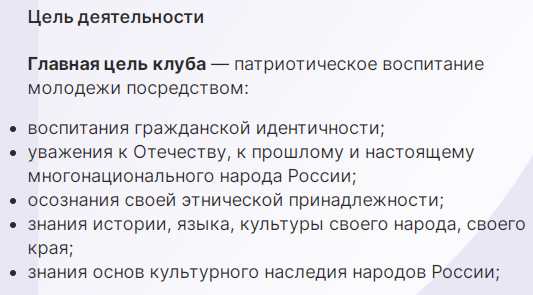 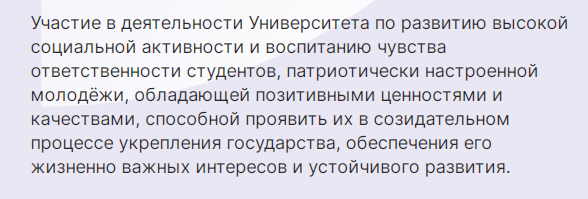 13
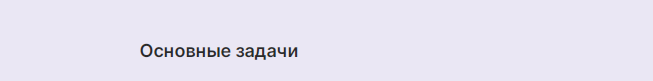 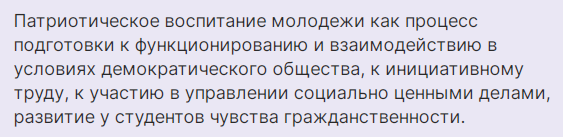 14
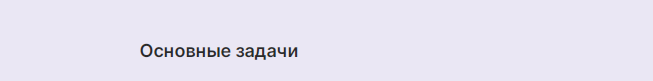 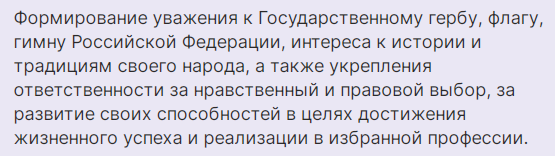 15
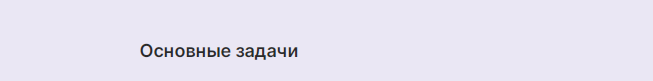 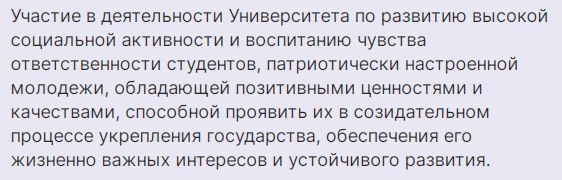 16
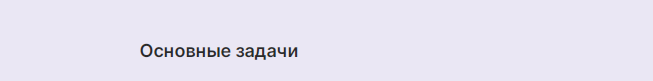 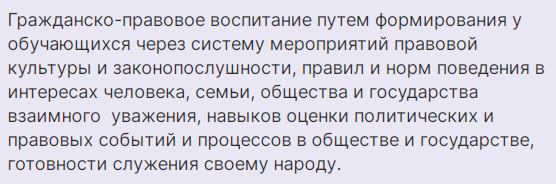 17
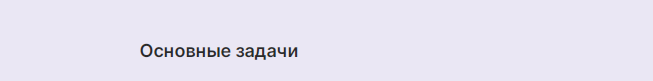 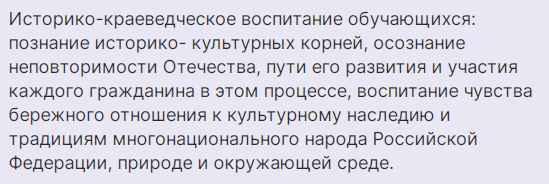 18
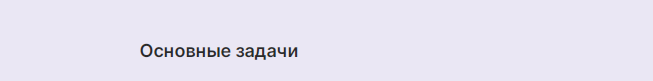 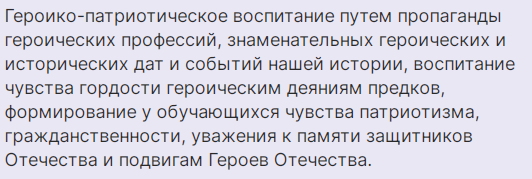 19
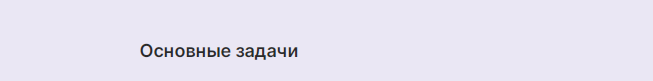 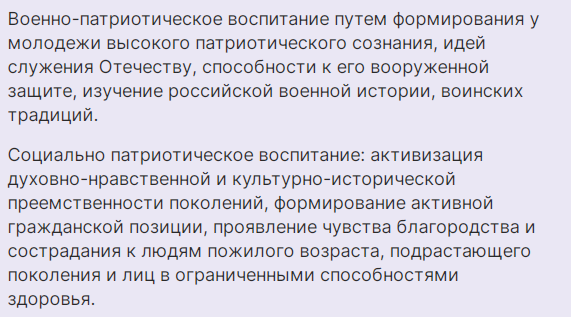 20
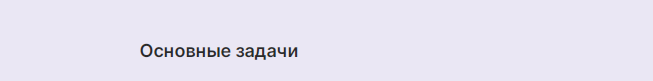 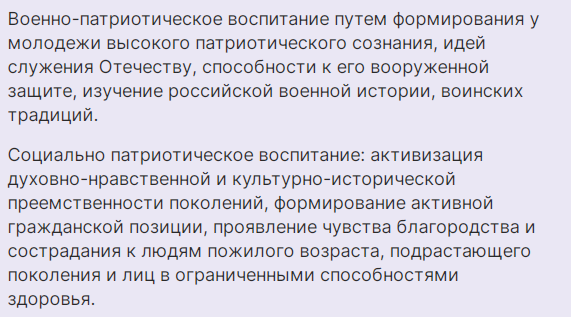 21
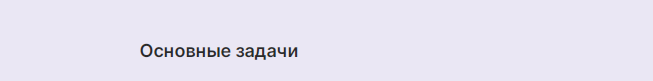 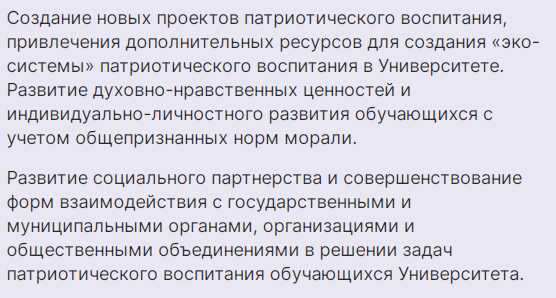 22
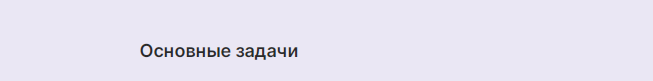 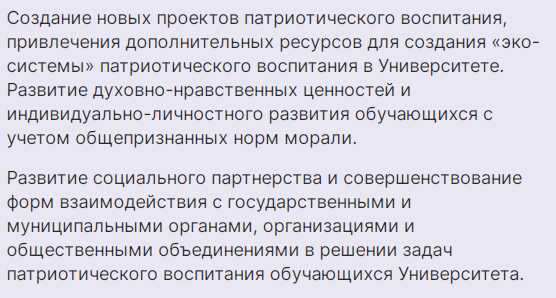 23
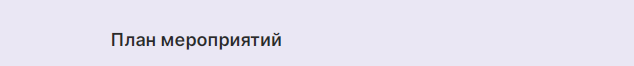 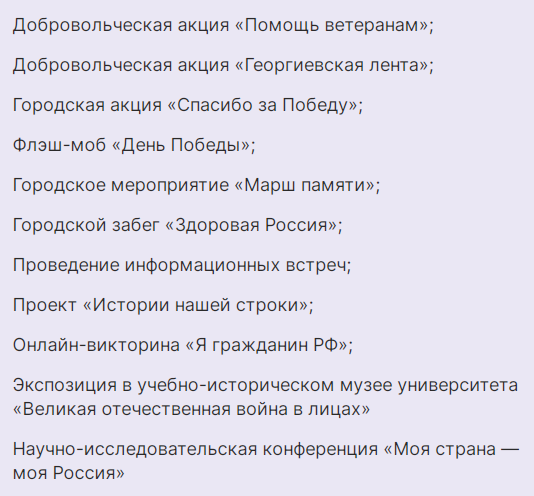 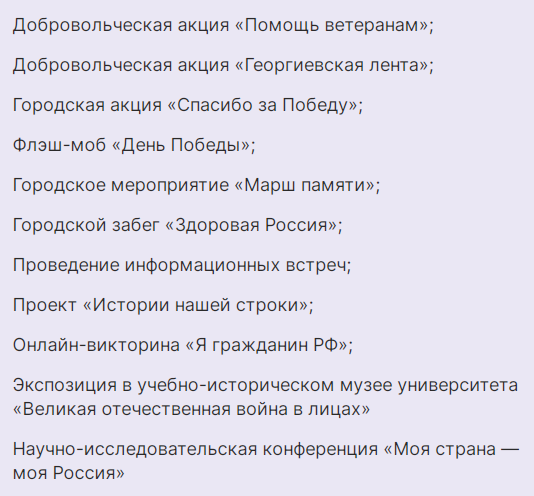 24